Kuna Baptist Church
May 24, 2020
Congregational Songs

CCLI License #1510861
Hymn 25Immortal, InvisibleText: Walter Chalmers SmithMusic: Traditional Welsh Hymn melodyfrom John Roberts’ Cnaidau y Cyssegr, 1839Published In:Fettke, Tom, and Ken Barker, editors. The Hymnal for Worship and Celebration. World Music, 1986CCLI License #1510861
25 – Immortal, Invisible
Immortal, invisible, God only wise,In light inaccessible hid from our eyes,Most blessed, most glorious, the Ancient of Days,Almighty, victorious, Thy great name we praise.
25 – Immortal, Invisible
Unresting, unhasting, and silent as light,Nor wanting, nor wasting, Thou rulest in might;Thy justice like mountains high soaring aboveThy clouds which are fountains of goodness and love.
25 – Immortal, Invisible
To all life Thou givest, to both great and small;In all life Thou livest, the true life of all;We blossom and flourish as leaves on the tree,And wither and perish, but naught changeth Thee.
25 – Immortal, Invisible
Great Father of Glory, pure Father of LightThine angels adore Thee, all veiling their sight;All laud we would render, O help us to see:'Tis only the splendor of light hideth Thee.
Holy is Our Lord God AlmightyCopyright © 2006 Belden Street Music Publishing / ASCAP.All rights reserved.  Used by permission. Published by Worship Today Music ServiceCCLI License #1510861
Holy, holy!
Holy, holy is our Lord, God, Almighty!

Holy, holy!
Holy, holy is our Lord, God, Almighty!
All creation sings a song of praise,
As we bow before your throne!
All creation glorifies the King!
Holy, holy! Holy, holy! Holy, holy!
(Refrain)

Holy, holy!
Holy, holy is our Lord, God, Almighty!

Holy, holy!
Holy, holy is our Lord, God, Almighty!
As we gather in your precious name
We proclaim you as our God!
And we worship Christ the Reigning King!
Holy, holy! Holy, holy! Holy, holy!
Standing in your presence,
You surround me with your mercy  and your grace!
As I lift my voice to you,
I praise your mighty name, and I     confess, I confess!
(Refrain)

Holy, holy!
Holy, holy is our Lord, God, Almighty!

Holy, holy!
Holy, holy is our Lord, God, Almighty!
All creation sings a song of praise,
As we bow before your throne!
All creation glorifies the King!
Holy, holy! Holy, holy! Holy, holy!
Holy, holy! Holy, holy!
Holy, holy! Holy, holy!
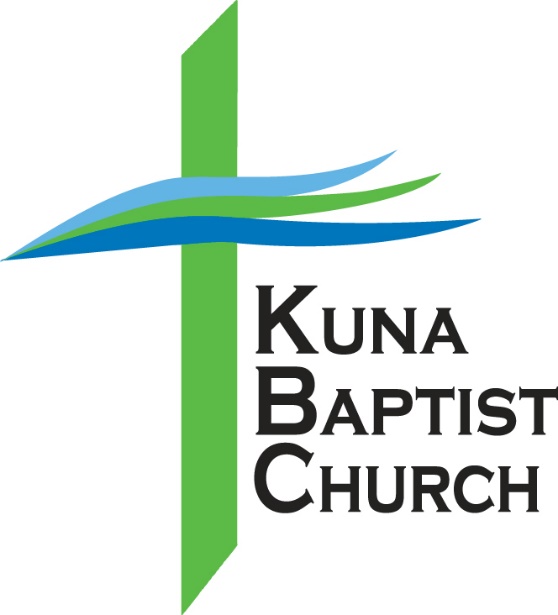 Hymn 270Wonderful Words of LifeText and Music: Philip P. BlissPublished In:Fettke, Tom, and Ken Barker, editors. The Hymnal for Worship and Celebration. World Music, 1986.CCLI License #1510861
270 – Wonderful Words of Life
Sing them over again to me,Wonderful words of life,Let me more of their beauty see,Wonderful words of life;Words of life and beautyTeach me faith and duty
270 – Wonderful Words of Life
Beautiful words, wonderful words,Wonderful words of life;Beautiful words, wonderful words,Wonderful words of life.
270 – Wonderful Words of Life
Christ, the blessed One, gives to allWonderful words of life;Sinner, list to the loving call,Wonderful words of life;All so freely given,Wooing us to heaven.
270 – Wonderful Words of Life
Beautiful words, wonderful words,Wonderful words of life;Beautiful words, wonderful words,Wonderful words of life.
270 – Wonderful Words of Life
Sweetly echo the Gospel call,Wonderful words of life;Offer pardon and peace to all,Wonderful words of life;Jesus, only Savior,Sanctify forever.
270 – Wonderful Words of Life
Beautiful words, wonderful words,Wonderful words of life;Beautiful words, wonderful words,Wonderful words of life.
Hymn 408 Have Faith in GodText and Music:  B.B. McKinney© 1934.  Renewal 1962 Broadan Press.  All rights reserved.  Used by Permission.  Published In:Fettke, Tom, and Ken Barker, editors. The Hymnal for Worship and Celebration. World Music, 1986.CCLI License #1510861
408 - Have Faith in God
Have faith in God when your pathway is lonely.He sees and knows all the way you have trod;Never alone are the least of His children;Have faith in God, have faith in God.
408 - Have Faith in God
Have faith in God, He's on His throne,Have faith in God, He watches over His own;He cannot fail, He must prevail,
 Have faith in God, Have faith in God.
408 - Have Faith in God
Have faith in God when your prayers are unanswered,Your earnest plea He will never forget;Wait on the lord, trust His word and be patient,Have faith in God. He'll answer yet.
408 - Have Faith in God
Have faith in God, He's on His throne,Have faith in God, He watches over His own;He cannot fail, He must prevail,
 Have faith in God, Have faith in God.
408 - Have Faith in God
Have faith in God in your pain and your sorrow,His heart is touched with your grief and despair;Cast all your cares and your burdens upon Him,And leave them there, oh, leave them there.
408 - Have Faith in God
Have faith in God, He's on His throne,Have faith in God, He watches over His own;He cannot fail, He must prevail,
 Have faith in God, Have faith in God.
408 - Have Faith in God
Have faith in God though all else fall about you;Have faith in God, He provides for His own:He cannot fail though all kingdoms shall perish.He rules. He reigns upon His throne.
408 - Have Faith in God
Have faith in God, He's on His throne,Have faith in God, He watches over His own;He cannot fail, He must prevail,
 Have faith in God, Have faith in God.
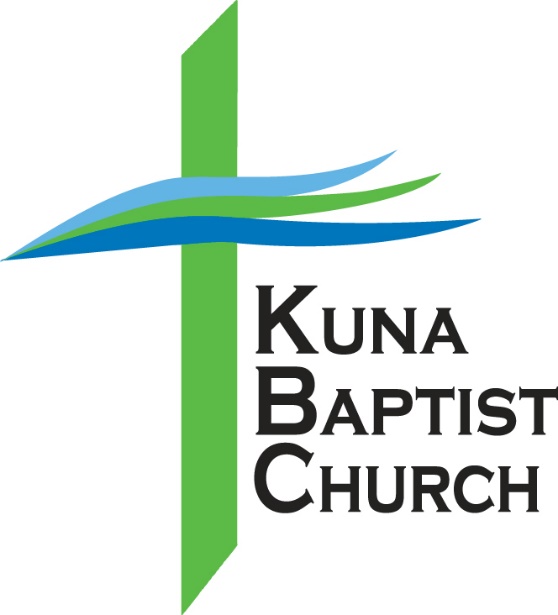 Special Music
Look up Child
CCLI Song # 7117240
Jason Ingram | Lauren Daigle | Paul Mabury
© 2018 CentricSongs (Admin. by Capitol CMG Publishing)
See You At The Pub (Admin. by Capitol CMG Publishing)
Fellow Ships Music (Admin. by Essential Music Publishing LLC)
Flychild Publishing (Admin. by Essential Music Publishing LLC)
So Essential Tunes (Admin. by Essential Music Publishing LLC)
For use solely with the SongSelect® Terms of Use. 
All rights reserved. www.ccli.com
CCLI License # 1510861
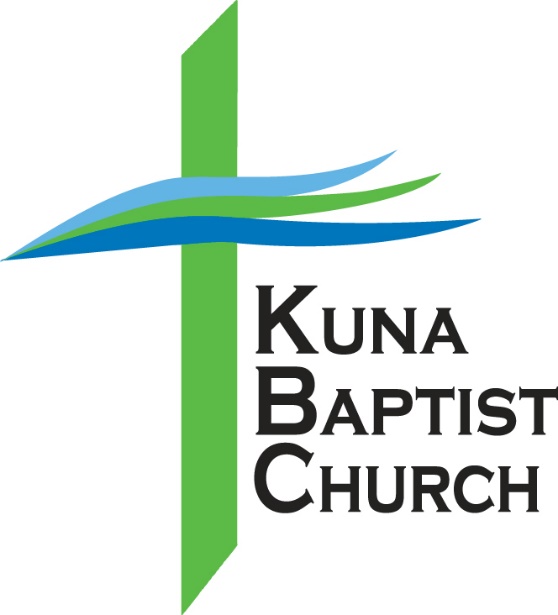 “…That You Might Believe
The Gospel
of John
A Journey in the Life of Christ
Through the Eyes of John
In The Garden
Introduction:
It is beginning of gardening season
God placed Adam and Eve in the 
Garden of Eden
Intended to provide for them
“Of every tree in the garden you may freely eat…”
Introduction:
The Garden of Eden was where Satan entered to deceive 
Where Adam and Eve chose to disobey
Where they hid themselves
And, the curse was given
Introduction:
It is here in the Garden of Gethsemane where Jesus had often met with His disciples
A “private retreat”
It is here that the Son of Perdition entered with a small army
Introduction:
Each of the Gospels gives an account of this events
Matthew 26:36-56
Mark 14:32-52
Luke 22:39-53
Introduction:
John’s account does not share period where Jesus spent in agonizing prayer
Nor does it speak of Judas betraying kiss
Where Jesus prayed
While disciples slept
In the Garden:
We see the disciple’s weakness
Lack of comprehension
complacency
We see Judas’ true colors
On display is the Jewish leader’s hate
We see Rome’s power
In the Garden:
John  mentions “cohort”
200-1000 soldiers
Usually 500-600
Plus Jewish temple police / officers
In the Garden:
Jesus is also on display
He is the one we really need to see
Jesus is no coward, He is not in hiding
Went to where they normally went
“…the Son of man has no place to lay His head…Luke 9:58
Jesus A Man of Prayer
Security
Solidarity
Celebration
Staying power
Sanctification
Jesus A Man of Prayer
The prayer for glory,
His, God’s and all believers
“The glory which You have given Me I have given to them…”
Jesus A Man of Prayer
The calling and equipping to share the gospel
Reflecting the God the Father
Being united with God
The indwelling Holy Spirit
 Abilities to perform miracles
Jesus A Man of Courage
He did not hide
Went to His spot
The exact spot Judas knew
He was the one to address the mob
Jesus Knew
V. 4 “So Jesus, knowing all the things that were coming on Him…”
There was no surprise here
A demonstration of His deity
This was not the first time His foreknowledge was on display
Jesus Knew
“But there are some of you who do not believe.” For Jesus knew from the beginning who they were who did not believe, and who it was that would betray Him.”  John 6:64
Jesus Knew
“For He knew the one who was betraying Him; for this reason He said, “Not all of you are clean.”  John 13:11
Jesus Knew
And it would not be the last
“After this, Jesus, knowing that all things had already been accomplished, to fulfill the Scripture, said, “I am thirsty.” John 19:28
Jesus Communicated His Deity
When Jesus asked, “whom do you seek?”
They responded, “Jesus the Nazarene”
They were looking for a man
Merely a man
A man with an origin
Jesus Communicated His Deity
There had been those who questioned Jesus ability to teach
"Is not this the carpenter's son? Is not His mother called Mary, and His brothers, James and Joseph and Simon and Judas?”  Matthew 13:55
Jesus Communicated His Deity
Jesus response is telling
“I am He”
εἰμι
“I Am”
The mob’s response?
They drew back and fell to the ground
Jesus Demonstrated Authority
Over the Mob
“…Let these go their way.”
V.9 Physical deliverance tied to spiritual
Over Peter
“Put the sword into the sheath”
Peter was not arrested on the spot
Jesus Man of Compassion
Healed Malchus’ ear
You would think at that moment the mob would have overwhelmed
Jesus had the time, the power and the desire to heal one last time
Jesus, A Man of Submission
“…the cup which the Father has given Me, shall I not drink it?”
Peter was still looking at things from an earthly/fleshly point of view
Looking for his place in an earthly kingdom
Jesus, A Man of Submission
When Jesus foretold His death
Peter responded negatively
“…Be it far from thee, Lord: this shall not be unto thee.” Matthew 16:22
Jesus, A Man of Submission
Jesus responded to Peter is strong
“…Get thee behind me, Satan: thou art an offence unto me…”  Matthew 16:23
Jesus knows the will of the Father
And, He submits to it
Jesus a Man of Submission
Willing submitted to the cross
It was the Father’s plan/will
He submitted out of Obedience
He submitted out of Love
He calls His followers to live submitted lives
Jesus a Man of Submission
“…If any man will come after me, let him deny himself, and take up his cross, and follow me.” Matthew 16:24
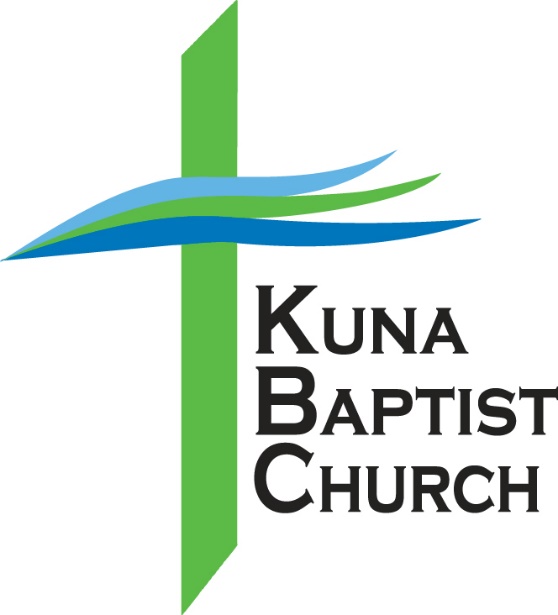 Hymn 485 The Battle Belongs to the LordText and Music:  Jamie Owens-CollinsArranged by: Robert F. Douglas Published In:Fettke, Tom, and Ken Barker, editors. The Hymnal for Worship and Celebration. World Music, 1986.CCLI License #1510861
485 – The Battle Belongs to the Lord
In heavenly armor we'll enter the landThe battle belongs to the Lord 
No weapon that's fashioned against us shall standThe battle belongs to the Lord
485 – The Battle Belongs to the Lord
We sing glory and honorPower and strength to the Lord

We sing glory and honorPower and strength to the Lord
485 – The Battle Belongs to the Lord
When the power of darkness comes in like a floodThe battle belongs to the Lord 
He's raised up a standard, the power of His bloodThe battle belongs to the Lord
485 – The Battle Belongs to the Lord
We sing glory and honorPower and strength to the Lord

We sing glory and honorPower and strength to the Lord
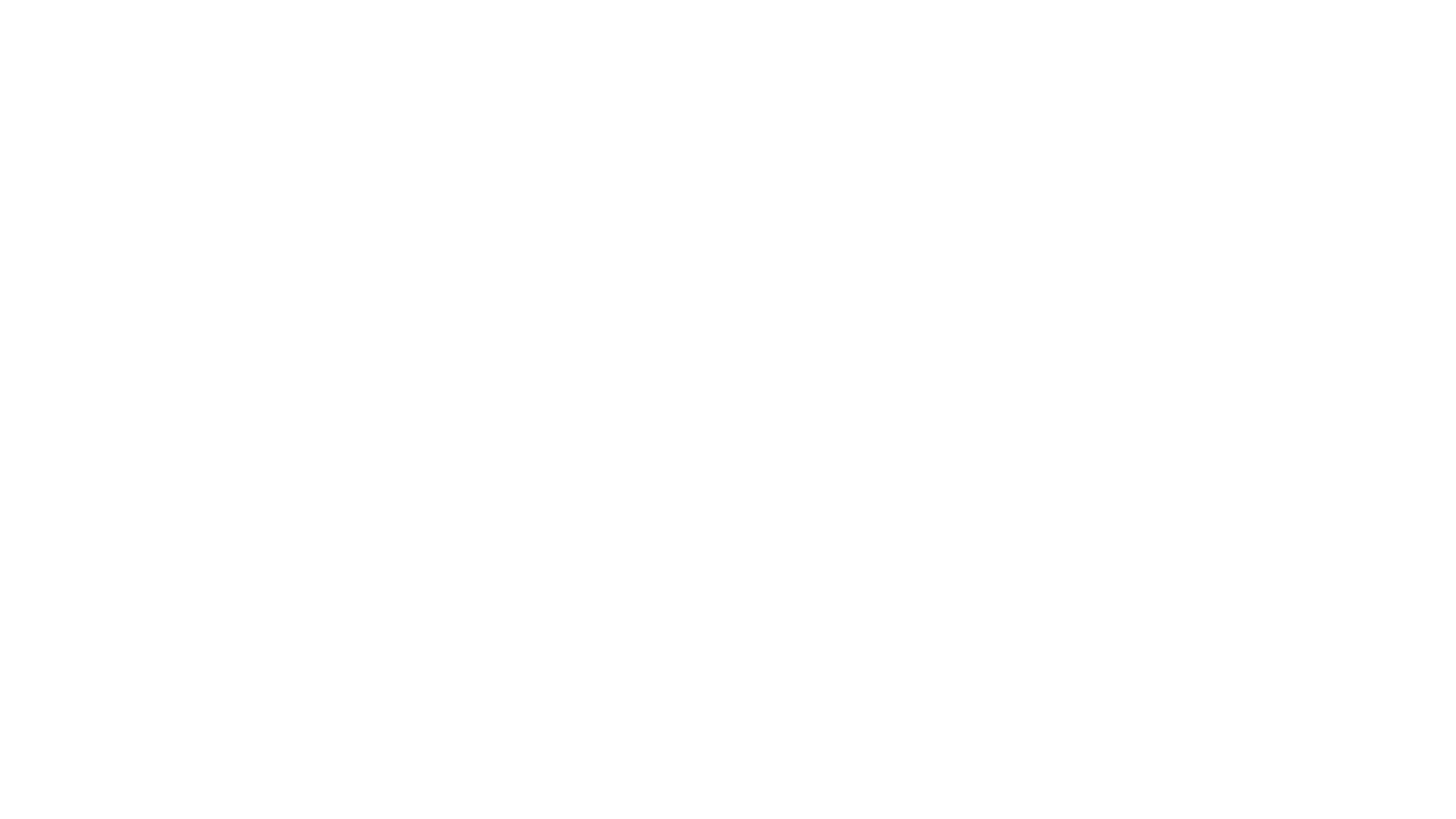 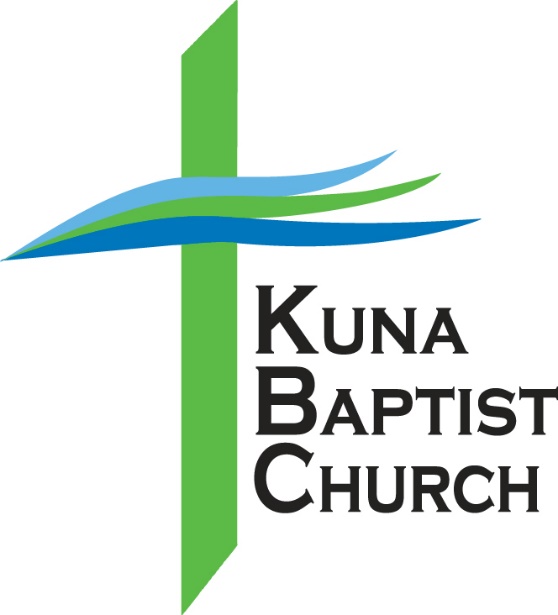